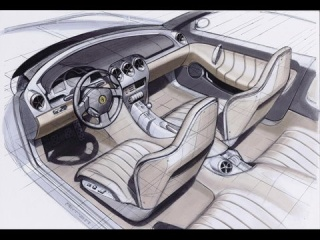 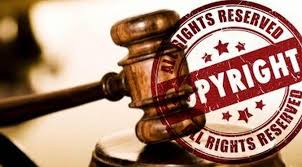 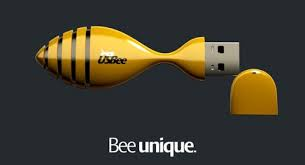 KEMAHIRAN HKI
Dr. Dyah Permata Budi Asri, SH.,M.Kn
2019
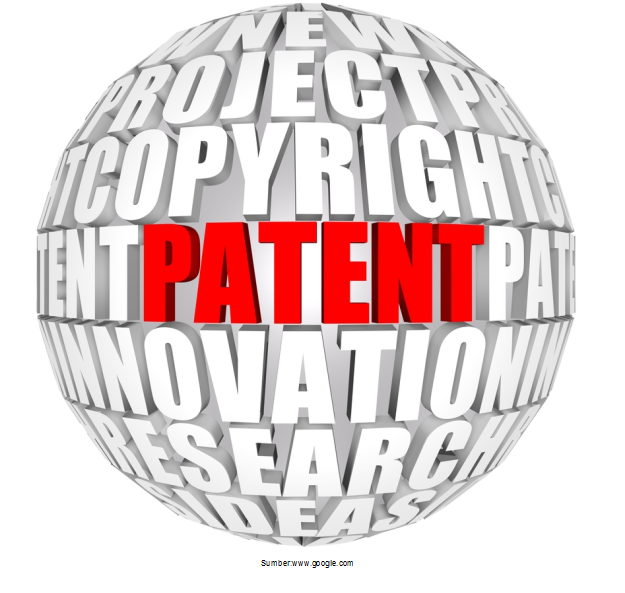 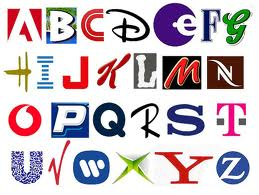 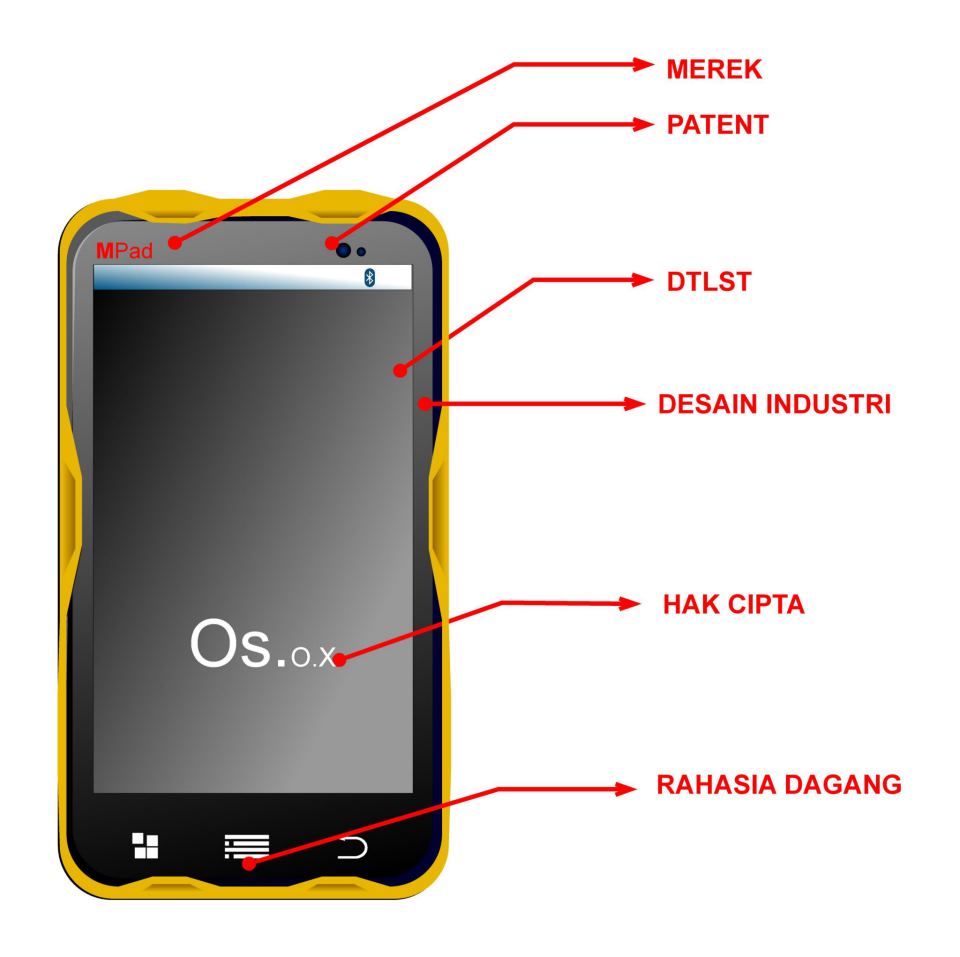 LEARNING OUTCOMES
Pada akhir pertemuan ini, diharapkan  mahasiswa 
 akan mampu :
Menjelaskan tentang hak  kekayaan intelektual (intellectual property right), jenis-jenisnya dan perbedaanya
Pada akhir perkuliahan mahasiswa diharapkan mampu untuk menganalisa berbagai masalah yang berkaitan dengan bidang HKI yang terjadi dalam praktek di masyarakat
Dapat menyusun permohonan pengajuan HKI
OUTLINE MATERI
Hak Kekayaan Intelektual ( HKI) Secara Umum
Sumber hukum HKI dan Konvensi International
Sistem Perlindungan HKI
Hak Cipta, Pencatatn Hak Cipta, Penegakan Hukum Hak Cipta, Penyelesaian Sengketa Hak Cipta
Lingkup Hak Merek, Permohonan Merek, Penegakan Hukum dan Pelanggaran Hak Cipta, Penyelesaian Sengketa Merek
Hak Paten, Permohonan Paten, Penegakan Hukum dan Pelanggaran Hak Paten, Penyelesaian Sengketa Paten
OUTLINE MATERI
Disain Industri dan Disain Tata Letak Sirkuit Terpadu, Pengertian, Obyek Perlindungan
Rahasia Dagang, pengertian, dan obyek perlindangan
Penyelesaian Kasus-kasus
Latihan Pengajuan HKI

..\kreativitas\Hak Kekayaan Intelektual.mp4
Pengertian HKI
HKI merupakan padanan dari Intellectual Property Rights.
Hak yang timbul sebagai hasil olah pikir otak yang menghasilkan suatu produk atau proses yang berguna untuk manusia
Hak untuk menikmati secara ekonomis dari suatu kreativitas intelektual
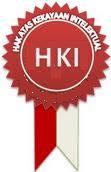 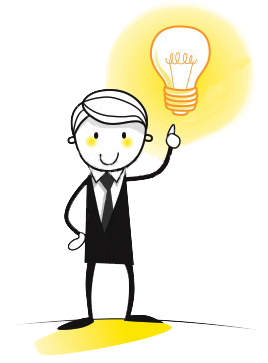 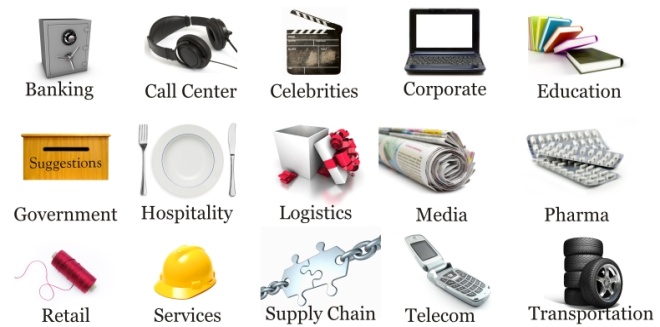 Contoh hasil kreatifitas manusia
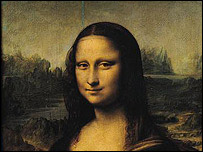 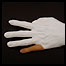 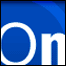 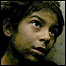 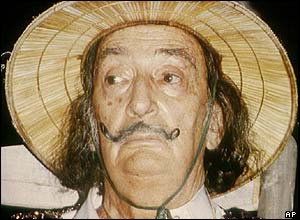 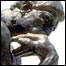 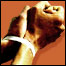 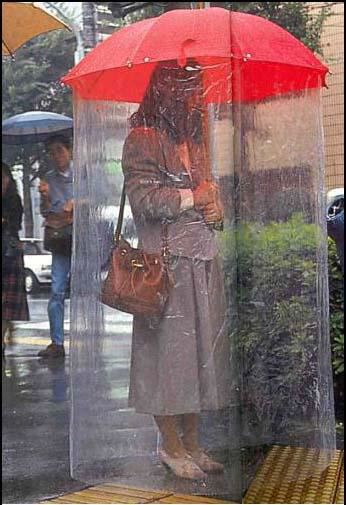 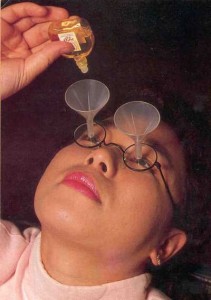 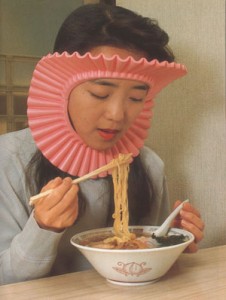 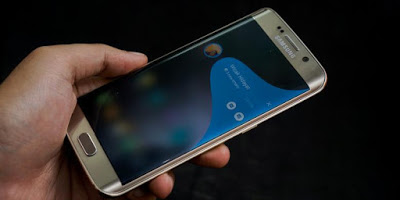 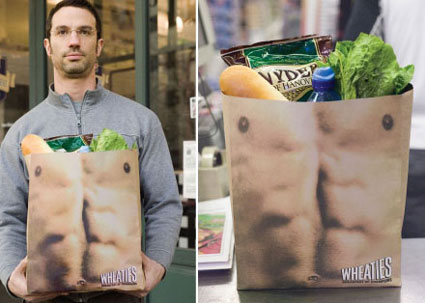 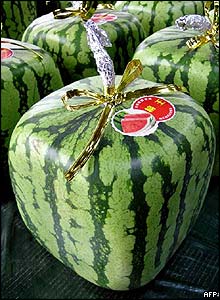 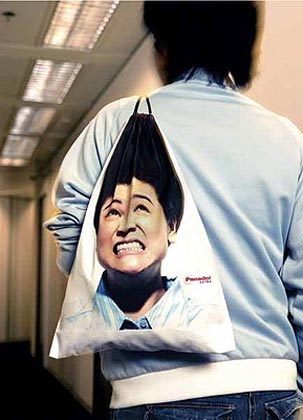 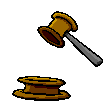 DASAR HUKUM
PERJANJIAN INTERNASIONAL
Berne Convention 1883 – Hak Cipta
Paris Convention 1886 – Paten, Merek, Desain Industri
Perjanjian TRIPs (agreement on Trade Related Aspects of Intellectual Property Rights) – WTO 1994
UU NASIONAL
UU No. 30/2000 tentang Rahasia Dagang
UU No. 31/2000 tentang Desain Industri
UU No. 32/2000 tentang Desain Tata Letak Sirkuit Terpadu
UU no. 28/2014 tentang Hak Cipta 
UU No. 20/2016 tentang Merek dan Indikasi Geografis
UU No. 13/2016 tentang Paten
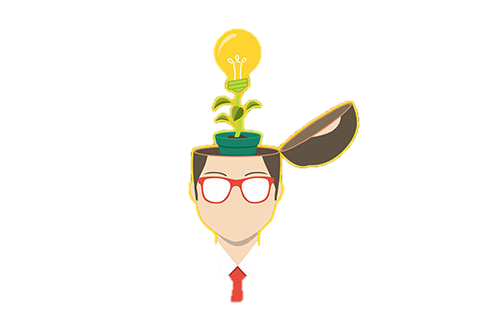 MAKNA HKI
Hak yang berkenaan dgn kekayaan yg timbul atau lahir karena kemampuan intelektual manusia yg berupa temuan, kreasi atau ciptaan di bidang ilmu pengetahuan, seni dan sastra
INTI HKI
Hak untuk menikmati secara ekonomis hasil dari suatu kreativitas intelektual manusia tanpa gangguan dari pihak lain
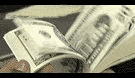 OBYEK HKI
Karya-karya yang timbul atau lahir karena kemampuan daya pikir intelektual manusia yang diekspresikan kepada umum
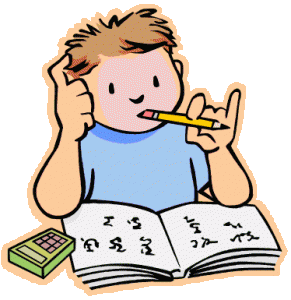